AUTOMAÇÃO NOS PROCESSOS EAD.
Profa. Dra. Jucimara Roesler
Diretora de Educação a Distância Newton
Foz do Iguaçu, Setembro de 2017.
Em 1996: 1.869.528     EM 2015: 8.027.337
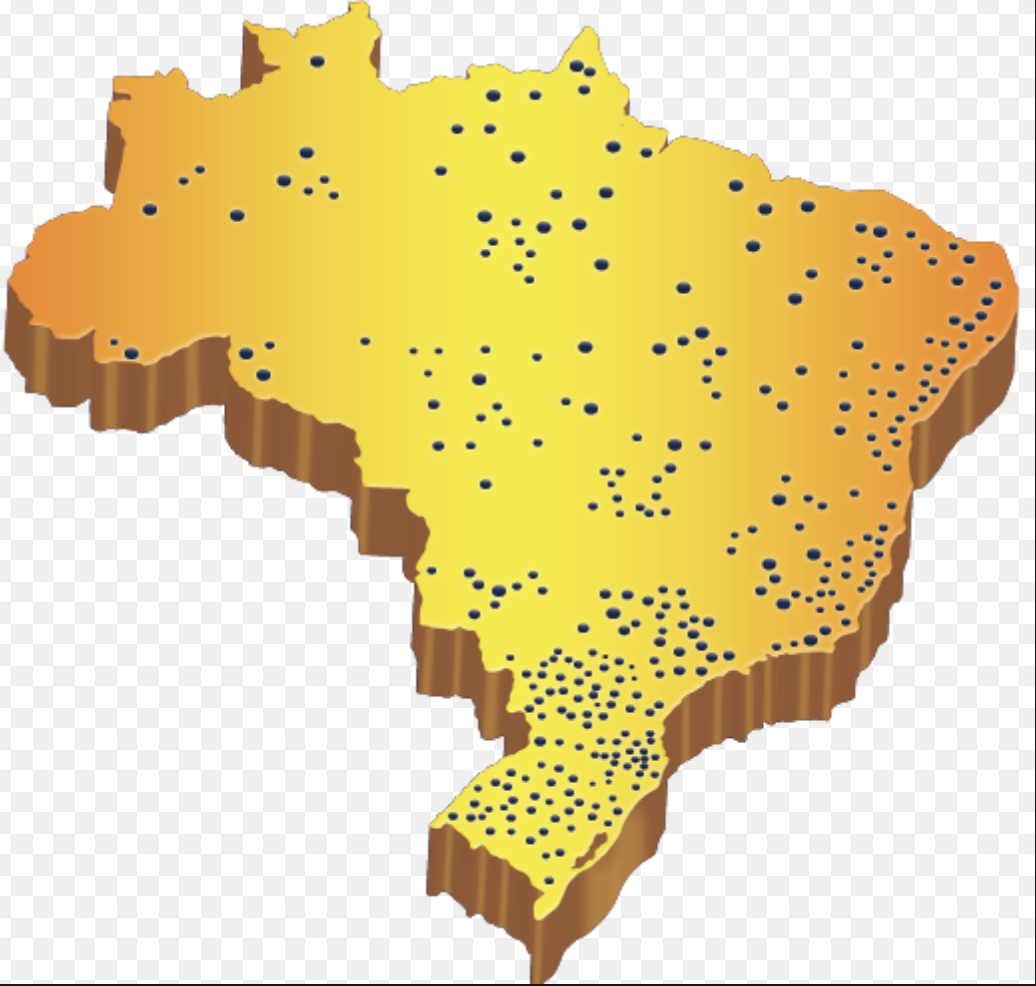 Das 317 IES credenciadas 90% delas são para a Sede.
MEC, 2017
Principais resultados
Penetração do ensino superior em municípios de até 50 mil habitantes;

03 cursos líderes em matrículas na EAD – Pedagogia, Administração e Serviço Social;

Perfil de aluno:  adulto, que trabalha e  predominantemente feminino;

Evasão variando em 20% a 50%;

Custo menor das mensalidades (60% menor que o presencial);

De 5 estudantes nas IES 1 está na EAD;

Variação de tecnologias e metodologias para atender a massificação do ensino – O custo define o modelo ou a qualidade e diferenciação define o modelo?

Modernização das práticas presenciais na Gestão da Aprendizagem e na Gestão acadêmica;

A mudança na legislação significará IES regionais? O avanço nos 20% e no modelo híbrido?

As tecnologias irão significar a minimização de custos e a modernização da aprendizagem.
DESCRIÇÃO ESQUEMÁTICA DA APRENDIZAGEM MISTA
Aprendizagem 
Onnline  
“Online Learning”
Aprendizagem 
Presencial  
“Offline Learning”
Completamente
online, sem o 
componente 
face-a-face
Aprendizagem Mista ou 
Blended Learning
Alto uso 
meios de 
tecnológicos
Baixo uso de 
tecnologia
Sala de aula 
tradicional
-
+
Uso intermediário de 
meios tecnológicos
Aumento gradativo de meios tecnológicos online
Curso inteiramente
entregue por meio de 
plataforma de 
aprendizagem 
eletrônica
Curso de uso de
pequena participação 
de tecnologia
e-learning
Fontes: Robin Mason – 2006. Adaptado por M.F. 2009
Marcos Formiga
O resultado é revolucionário no sentido que uma tradição de ensino acadêmico de várias centenas de anos teve que mudar radicalmente de uma só vez.
	(PETERS,O. Fernuniversität. In: MUGRIDGE (Ed.). Founding the Open Universities. New Delhi: Sterling Publishers,1997)

Daqui a 30 anos os grandes campi universitários serão relíquias. As universidades não sobreviverão. 
	(DRUCKER, P. F. See things as they really are. Forbes, march 10th, 1977)
O QUE MOVIMENTA ESTA CADEIA PRODUTIVA: PESSOAS, CONTEUDOS E TECNOLOGIA
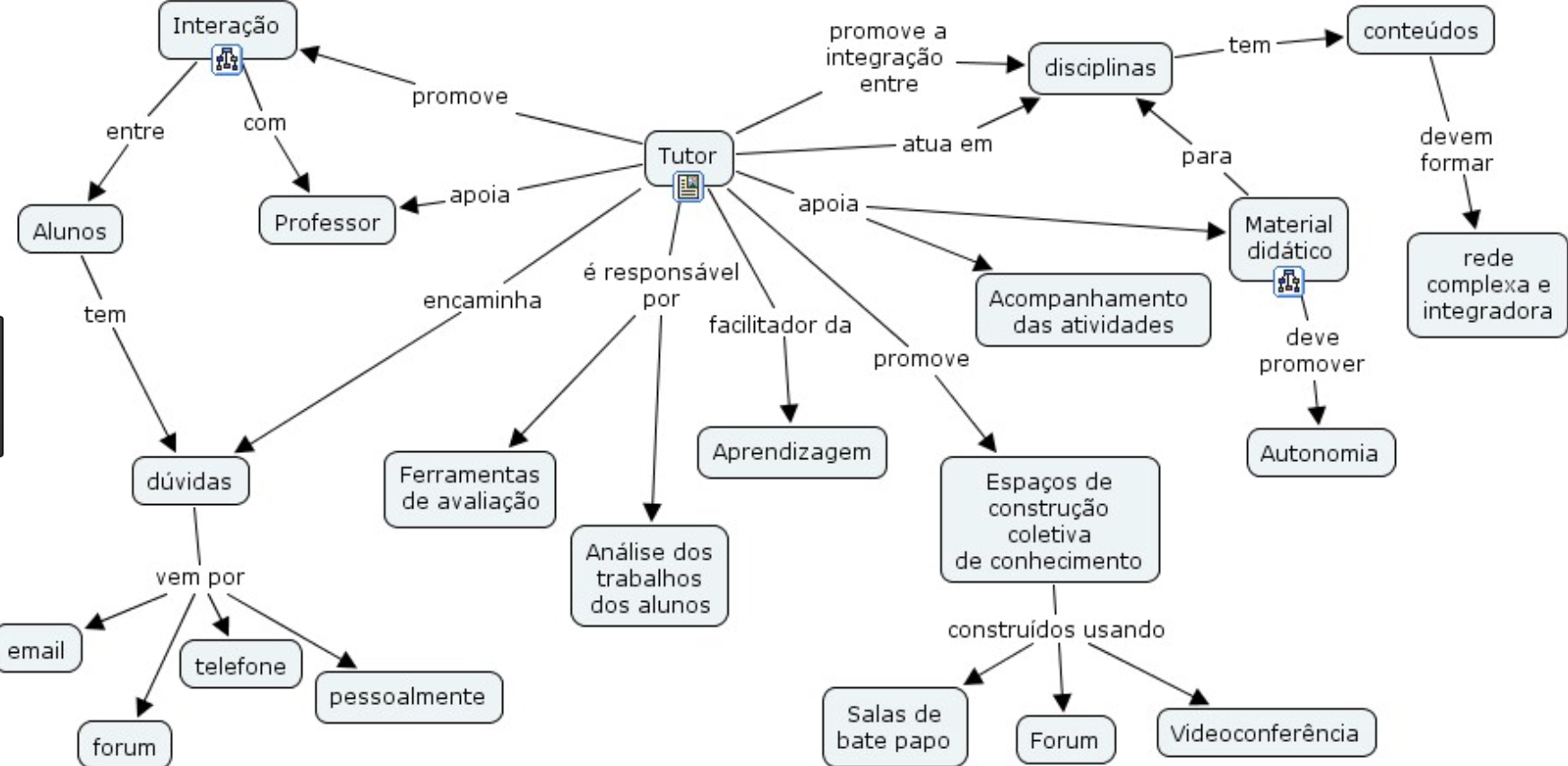 TAROUCO, Liane. UFRGS.
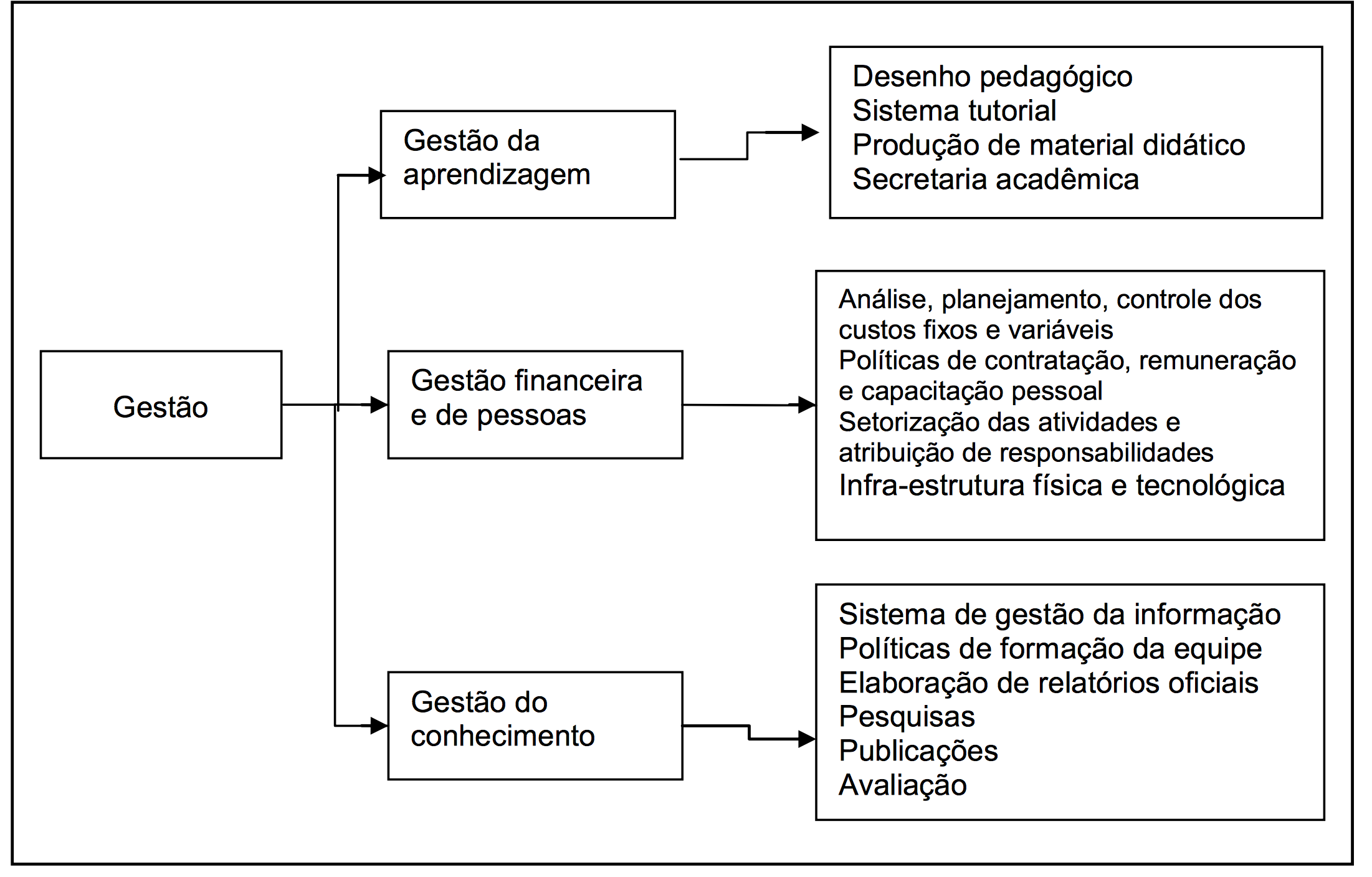 DESAFIOS:

Gerir logística de provas;
Volume de alunos por professor;
Matrículas remotas;
Atendimento e aulas remotas;
Qualificar professores distribuídos em polos
Acompanhar os resultados da Aprendizagem
Os conhecimentos prévios dos alunos são considerados?

Tecnologia é redução de custos, inovação e gestão.
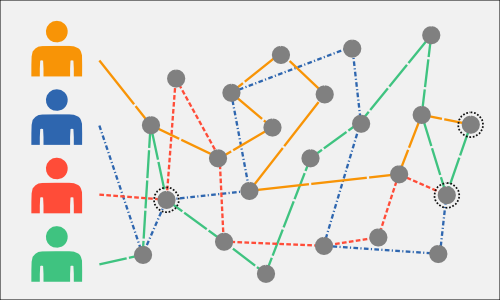 Aprendizagem adaptativa
Análise da aprendizagem
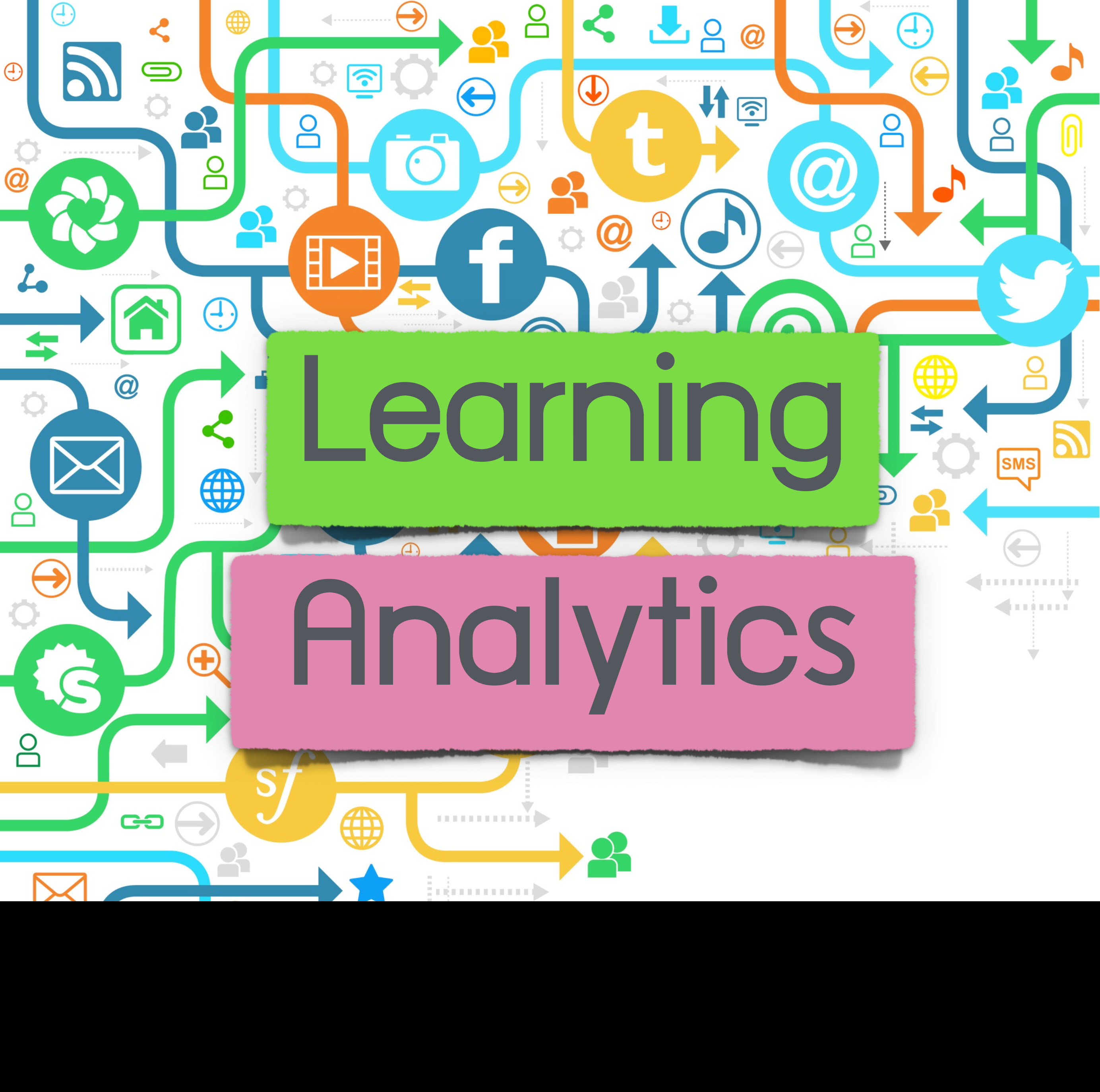 Acompanhamento da Aprendizagem -  INSIGHTS
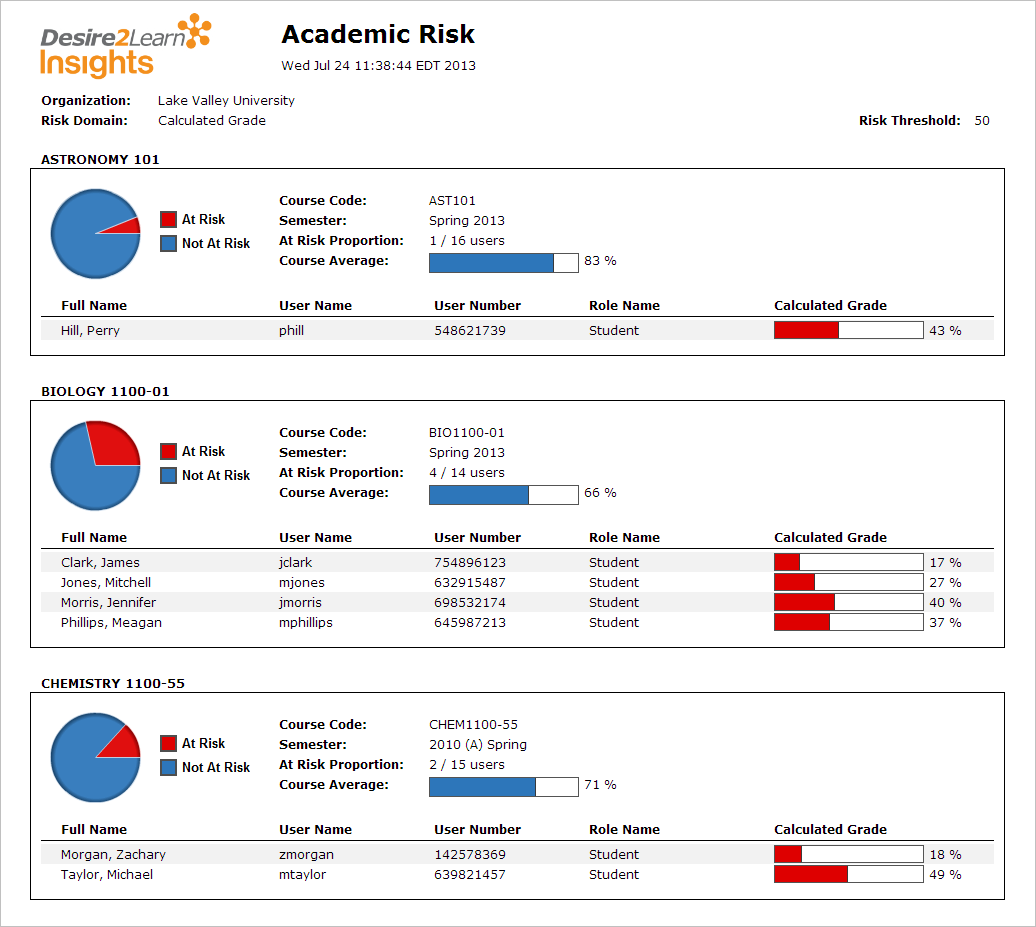 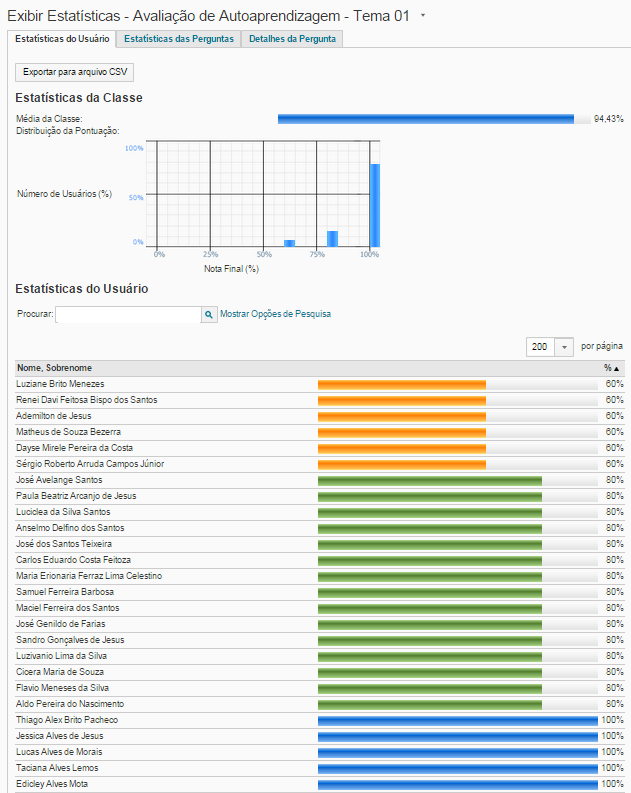 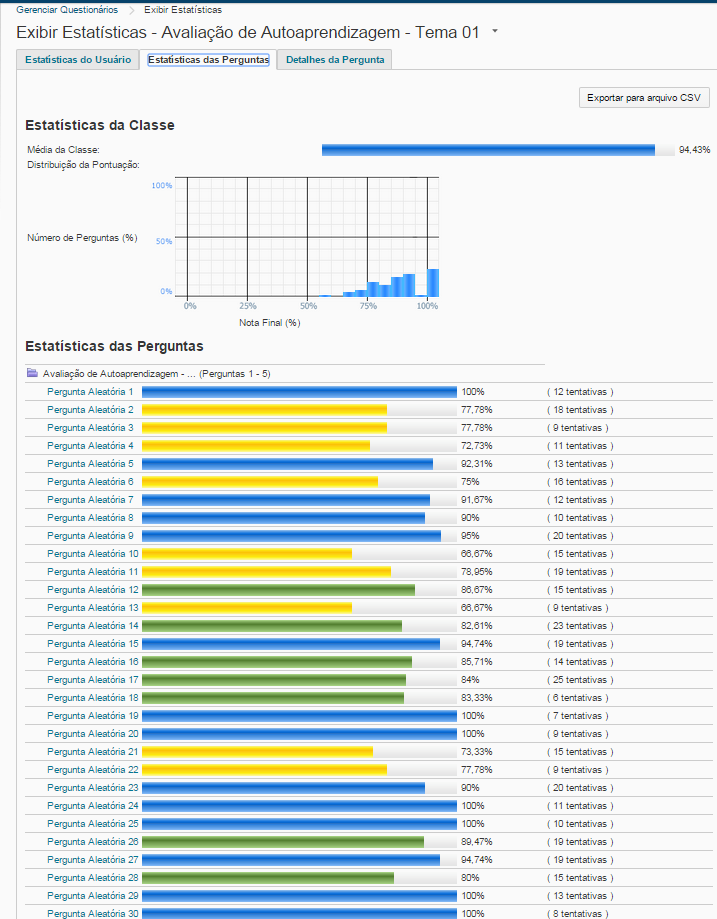 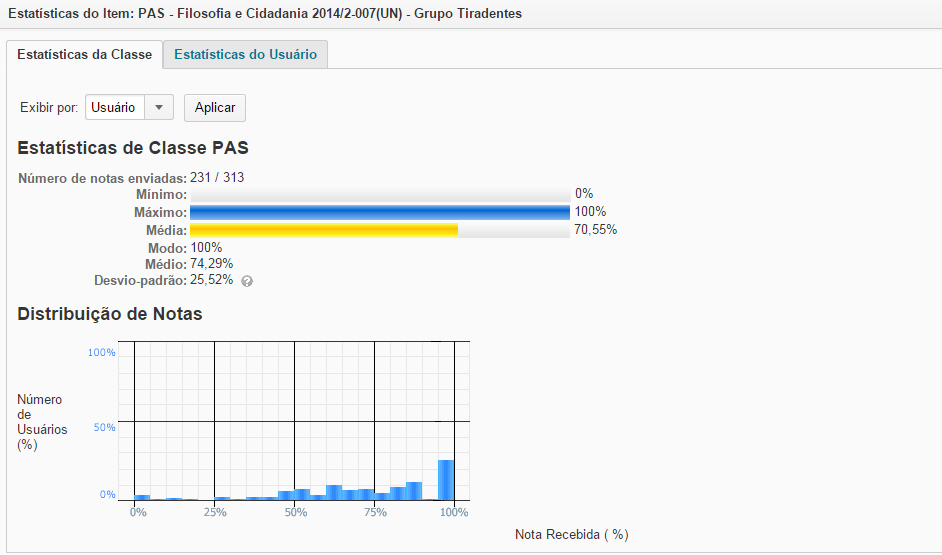 Estatísticas de Acerto de Questões
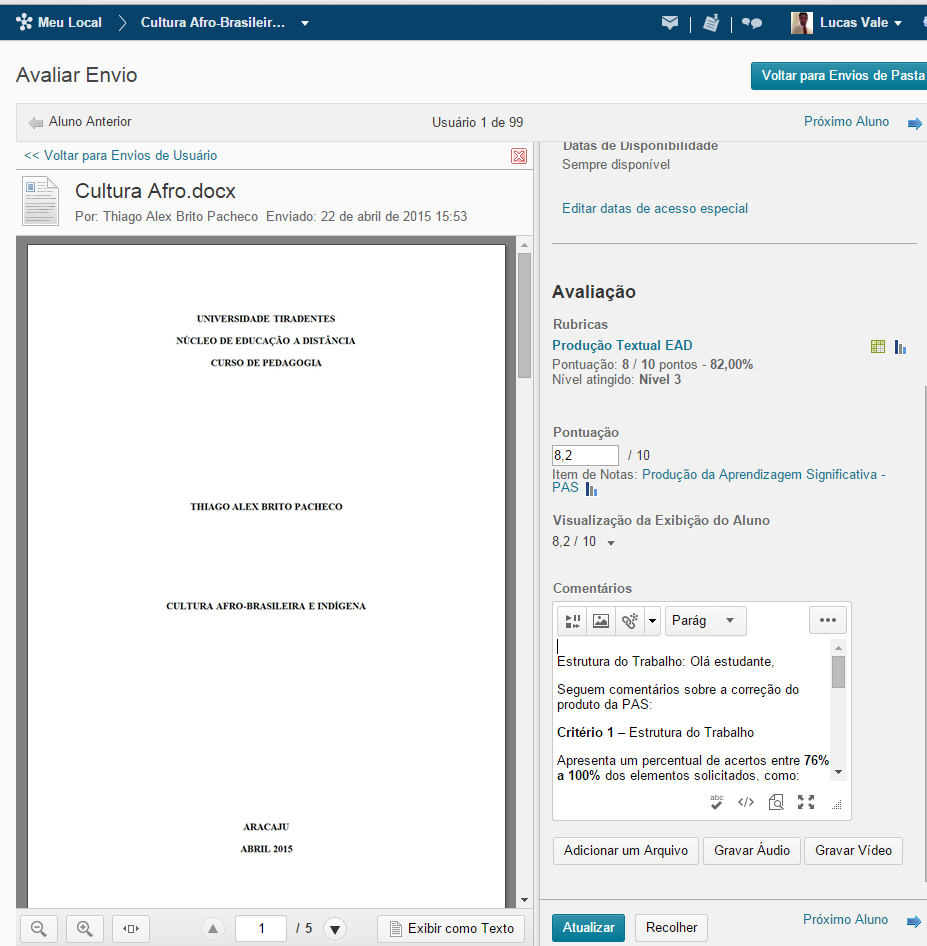 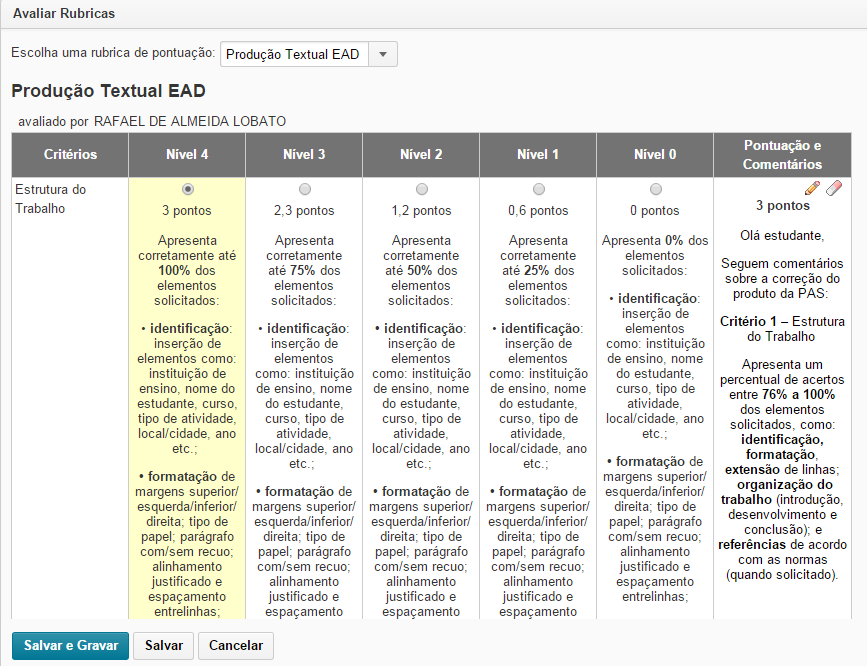 Padrões de Correção- Rubricas
Correção de Atividades POR VOZ
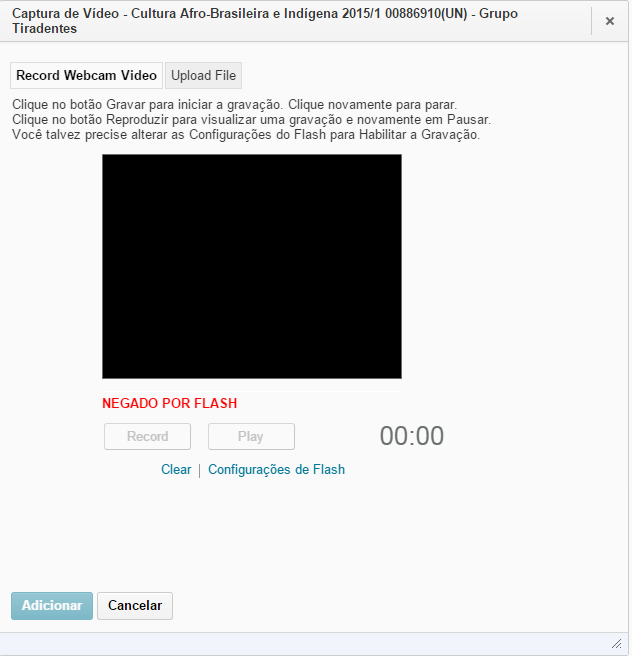 Retorno da correção por áudio ou vídeo
Correção de Atividades por APP (on/off-line)
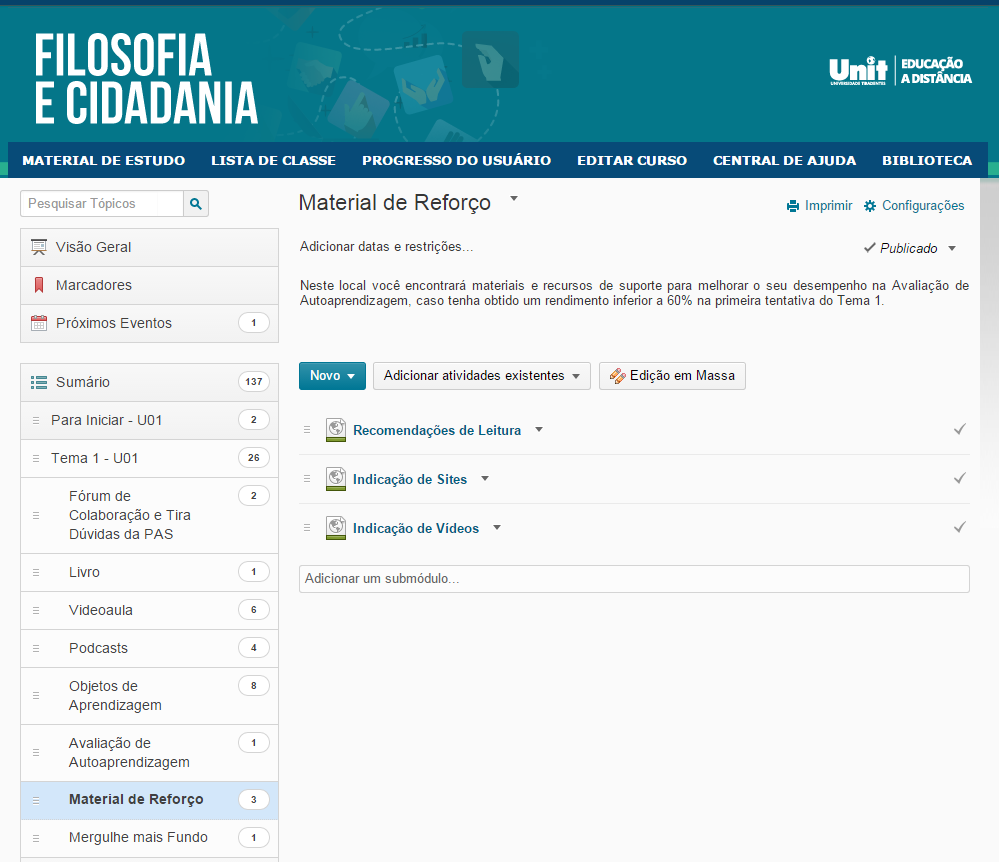 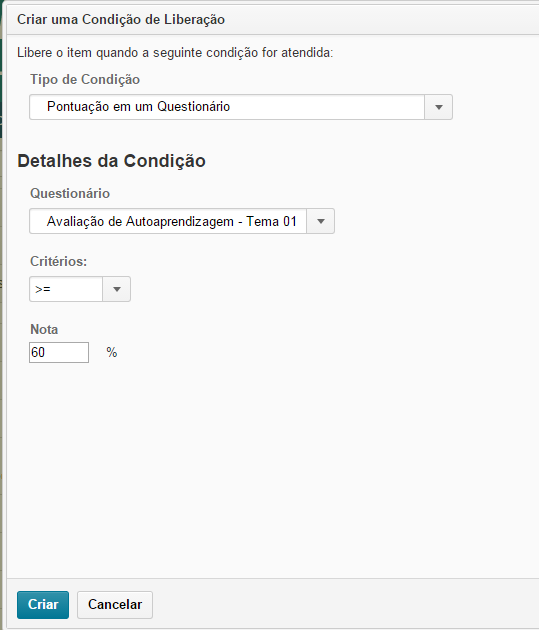 Definições da Regra da Liberação do Conteúdo
Conteúdo de Reforço e Tutoria Automatizada
Definições da Regra da Liberação
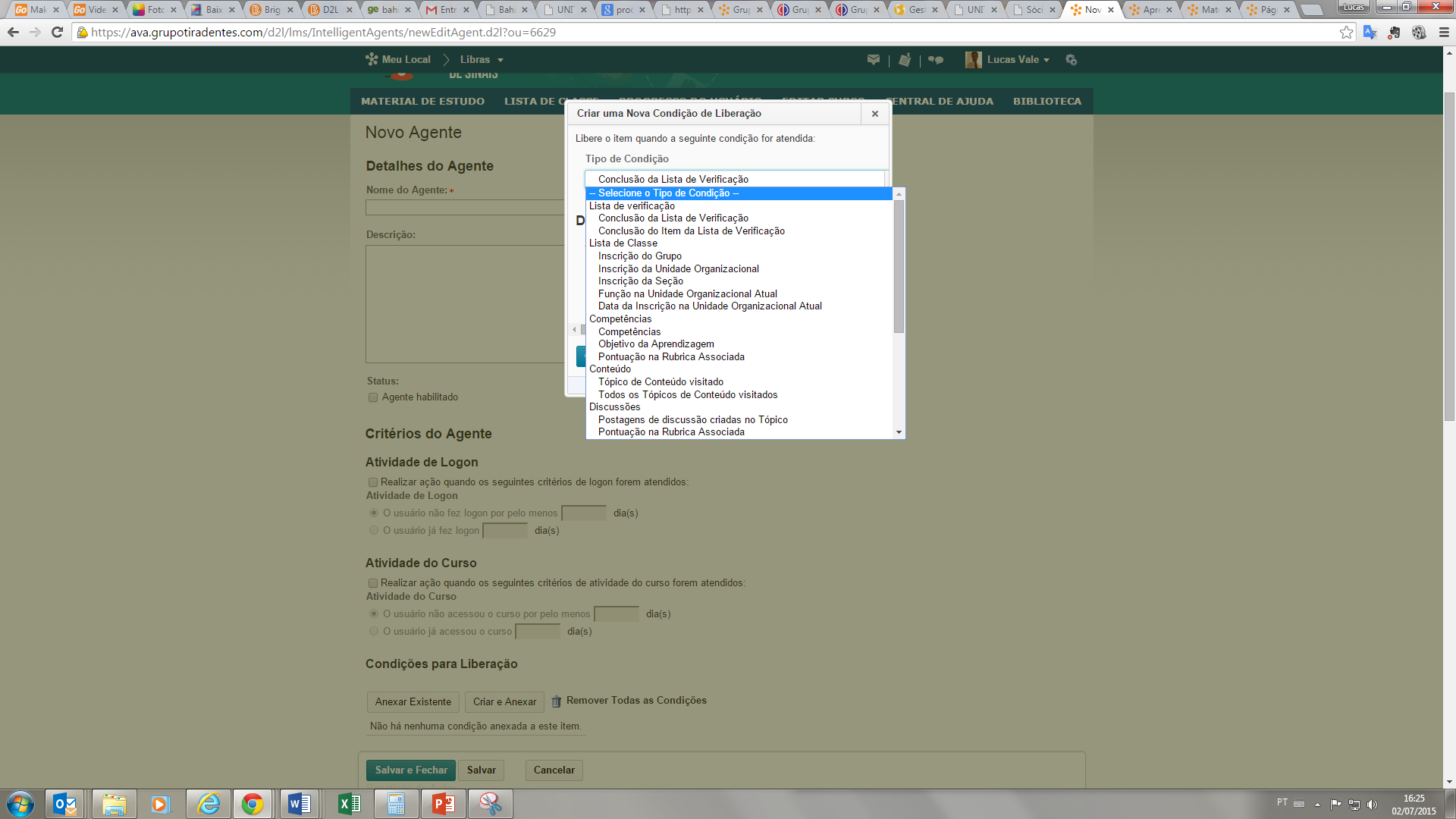 Mensagem que será enviada  (AVA ou e-mail do Aluno)
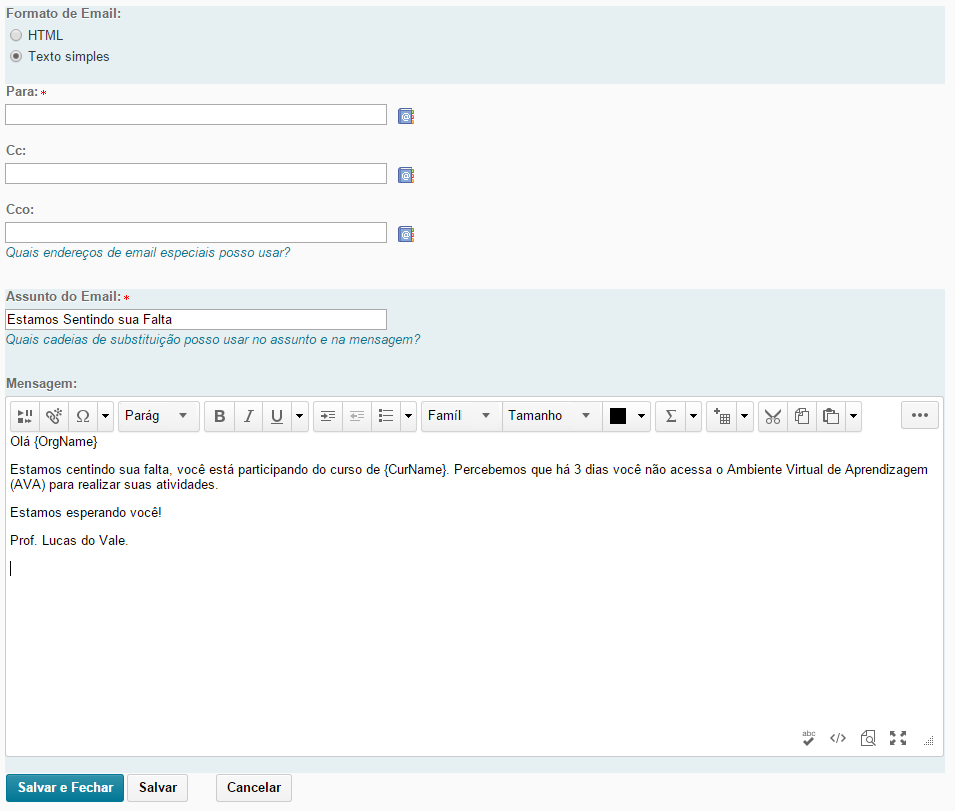 Agentes Inteligentes
Estoque de conteudo
reutilização
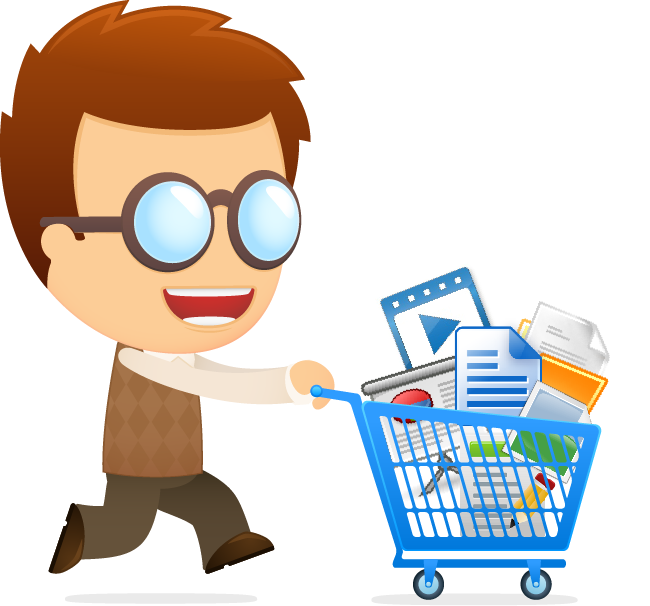 LOR
Disciplina
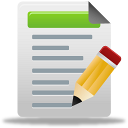 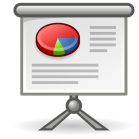 REPOSITORIOS DE CONTEÚDOS
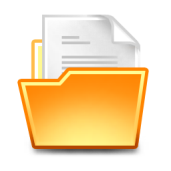 Disponibilizar Recursos para criação de cursos e disciplinas. O professor encontra um repositório de conteudo.
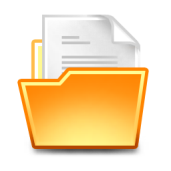 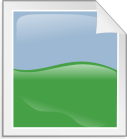 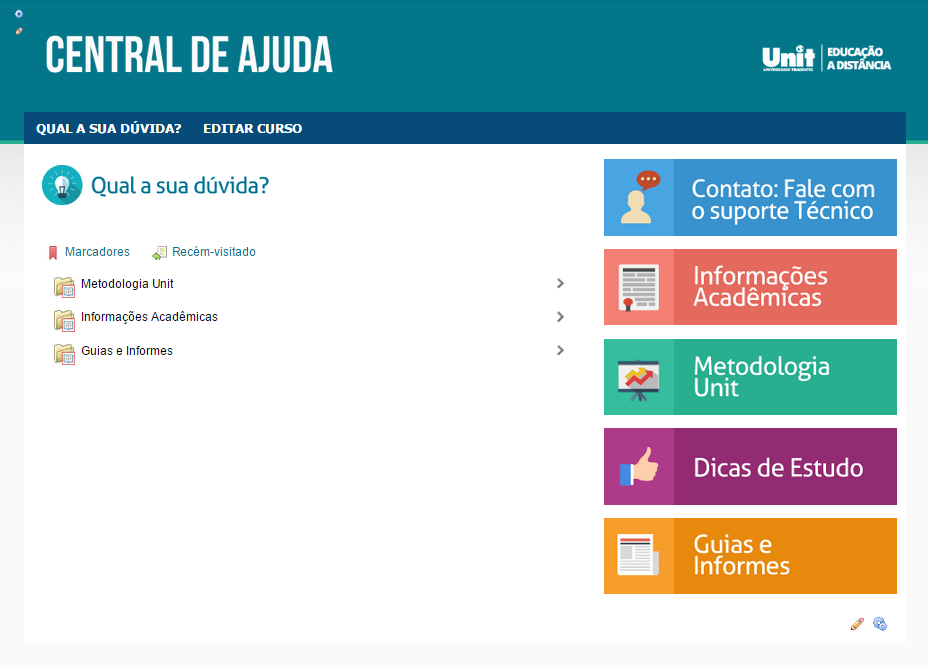 Principais tendências e desafios.
Tendências da Educação Superior Brasileira
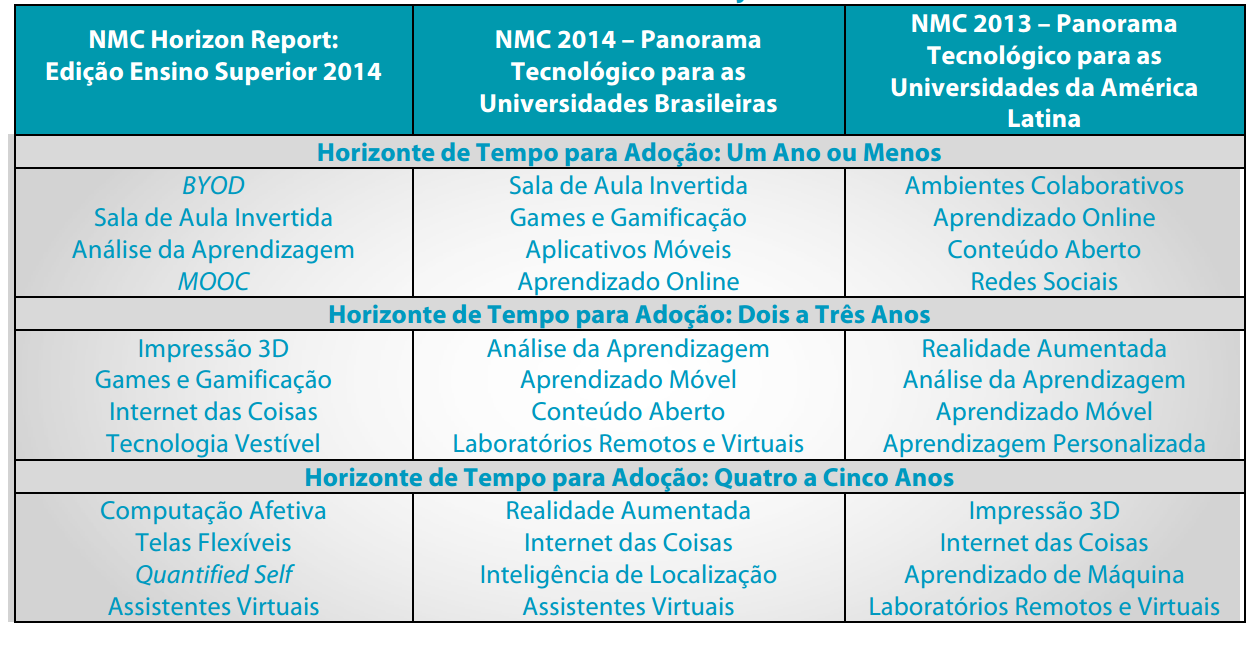 NMC Report, 2014.
MOOCs: O Futuro da Aprendizagem?
O desafio está em utilizar ou disponibilizar?
Marcondes M. De Araujo – 12 SENAED-ABED-UNIT – 10.Jun.2016
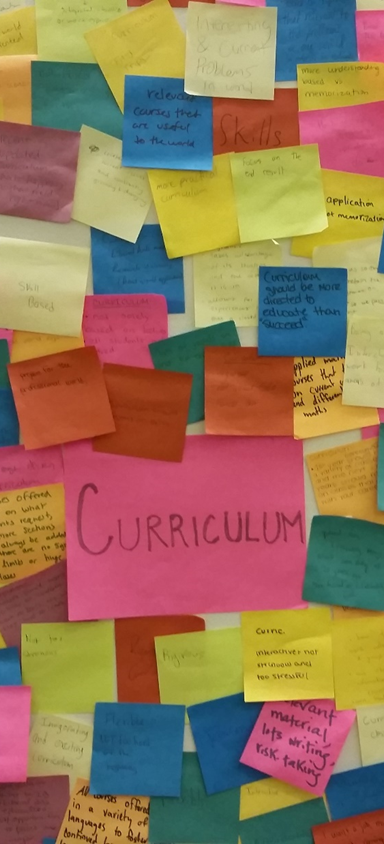 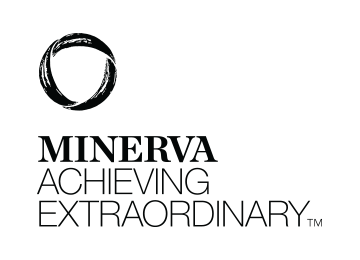 5
Educação Inovadora
Rotina dos alunos
Flipped Classroom: recebem materiais e referências pela plataforma;

Seminários online de 90 minutos, no total de 12 horas por semana;

30-40 horas de estudo por semana;

Aprendizado mão-na-massa com projetos para cada cidade.
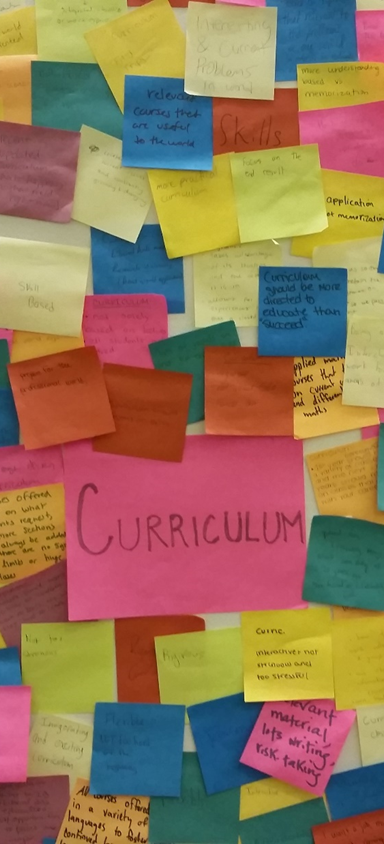 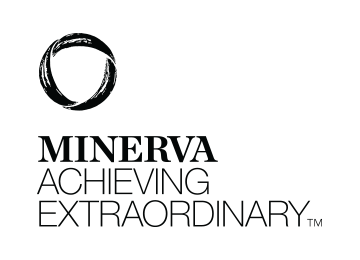 Utilização de metodologias ativas em uma tecnologia própria da Minerva
5
Educação Inovadora
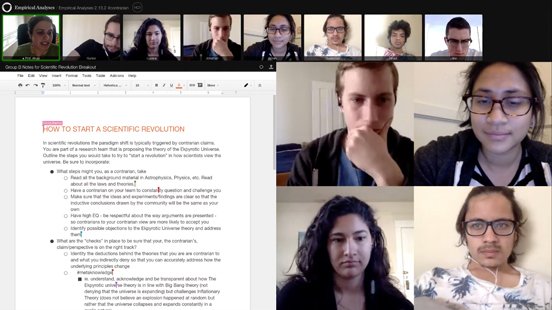 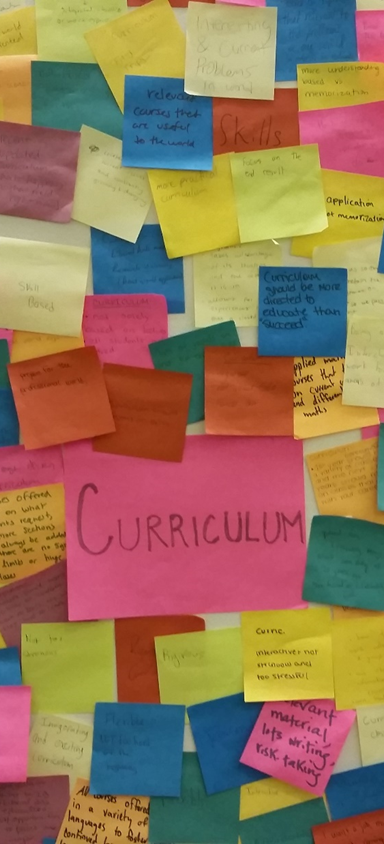 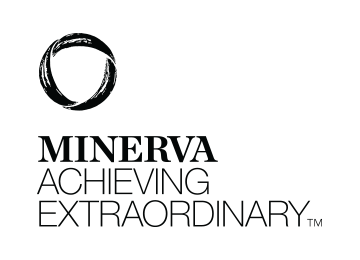 Pesquisas e quizzes auxiliam no engajamento da turma e originam breakout groups.
5
Educação Inovadora
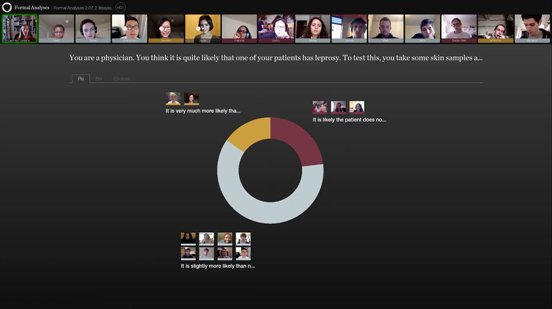 Os alunos não-tradicionais.

Quality-in x Quality-out

“Necessidade de diferentes indicadores de performance para avaliar as dimensões do valor agregado no ensino e na aprendizagem...e os benefícios de longo prazo de sua educação para si mesmos e para a sociedade.”
Qualidade como uma cultura de melhoria contínua.

“Uma força motriz indefinível mas fundamental, que faz com que tudo alcance sempre índices de qualidade mais elevados.” 

Para distinguir fábricas de diplomas
SATHLER, 2016.
Muito Obrigada!!!


jucimararoesler@hotmail.com